Camp as a Refuge From Smartphones: Why It Matters and How You Can Market It
Jodi SperlingJCC Association
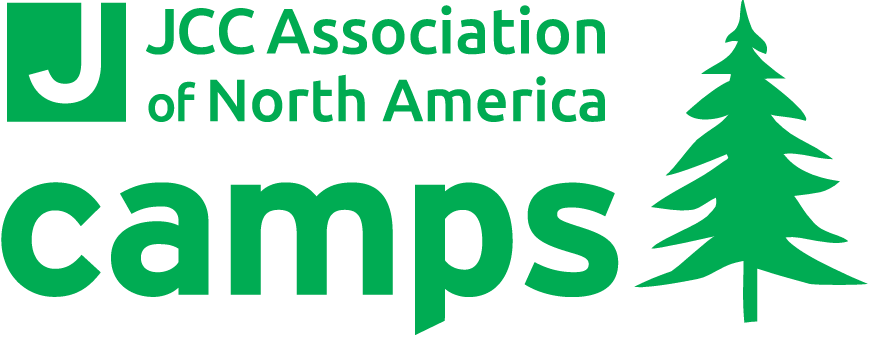 Session overview
Background
Research methodology
Preliminary key findings
Applying the research to:
Camp marketing
Parent education 
Increasing camper and staff awareness
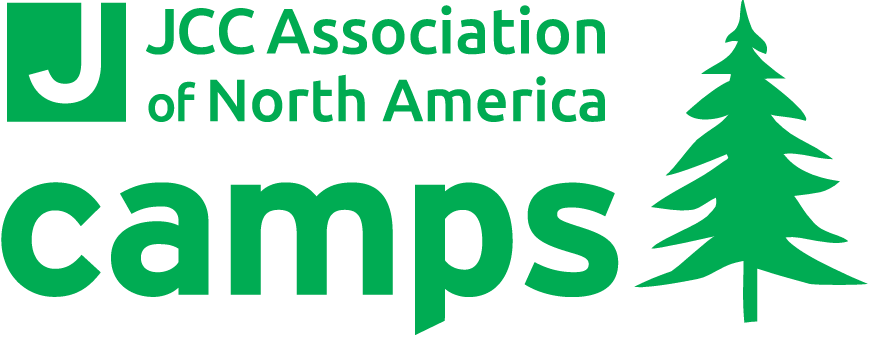 Background
65% of teens wish they had a greater ability to self-limit their screen time.  
They estimate that 60% of their friends are addicted to their phones.
50% label themselves as being addicted to their phones.
45% of teens say they are constantly on their smartphones. (Was 24% in 2014-15 study)
33% of teens spend more time socializing with close friends online, rather than face to face. 
69% of teens wish they could spend more time with their friends face-to-face and less time socializing online.
(Statistics from the 2018 Teen Smartphone Addiction National Survey, Common Sense Media, and the 2018 Teens, Social Media, and Technology Pew Center Study)
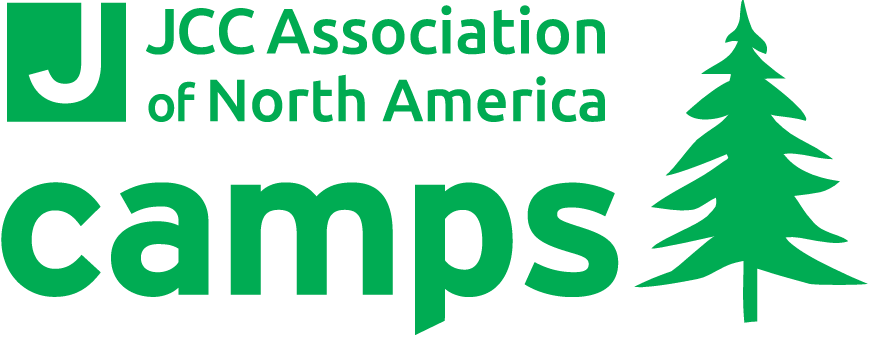 Background
“Gen-Z Relieved To Escape Their Smartphones For Several Weeks, Study Suggests”
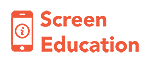 Screen Education addresses issues at the intersection of information technology and human wellness through research and education.
Stark Statistical Consulting provides statistical support for researchers, innovators, and entrepreneurs.
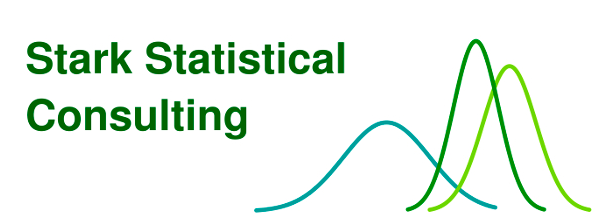 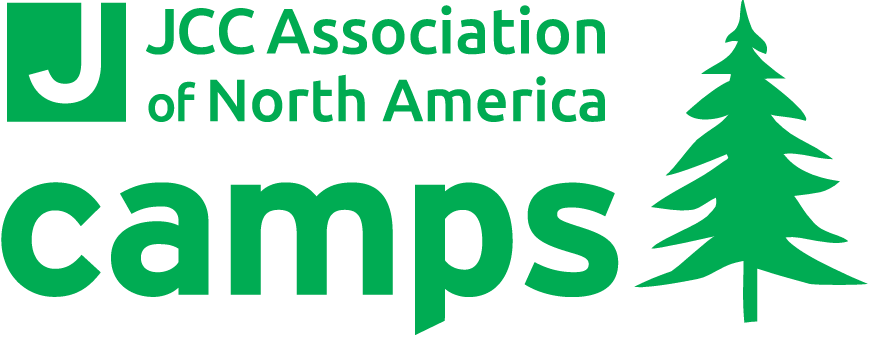 Research methodology
Set objectives
Facilitate focus groups during camp
Design online survey
Conduct online survey after camp
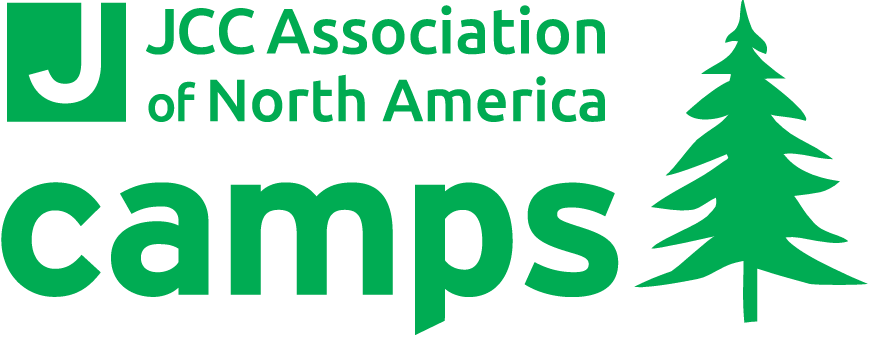 Objectives
To gain insights that will be useful in educating parents about the rationale behind the unplugged policies that many camps enforce.   
To gain insights that will be useful in securing the support of parents for the unplugged policies that many camps enforce.  
To gain insights that will be useful in marketing overnight camps as the only place offering refuge from smartphone culture. 
To gain insights that will be useful in demonstrating to parents that spending time away from phones is beneficial to kids’ development and growth, and is one of the few successful interventions that can disrupt the spike in mental health concerns for kids and teens regarding smartphone overuse.  
To gain insights to encourage camps that currently enforce unplugged policies to remain unplugged. 
To gain insights to encourage camps that currently enforce unplugged policies to add smartphone addiction awareness education for all ages that capitalizes on the unplugged environment as an opportunity for self-reflection and encourages post-camp self-management.
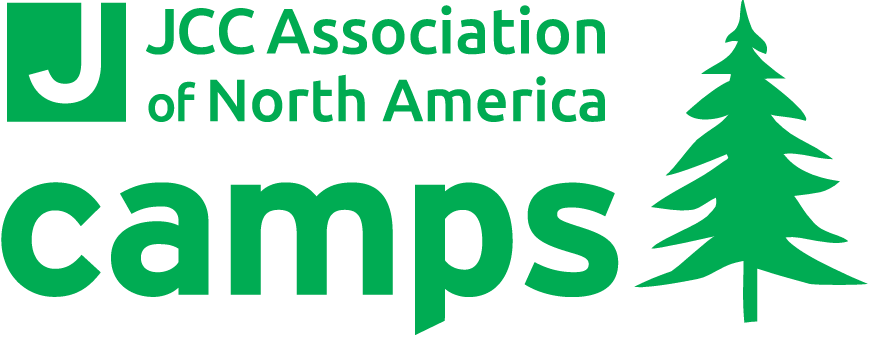 Participating Camps
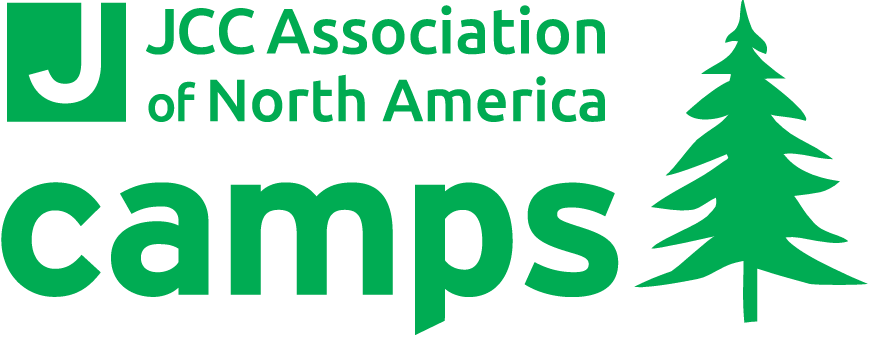 Key findings
100% of the teens (11-16) have their own smartphone. 
30% of teens say that several times a day they think about wanting to stop using their smartphone, but don’t.
69% reported that they would be happier if they could spend less time on their smartphone.
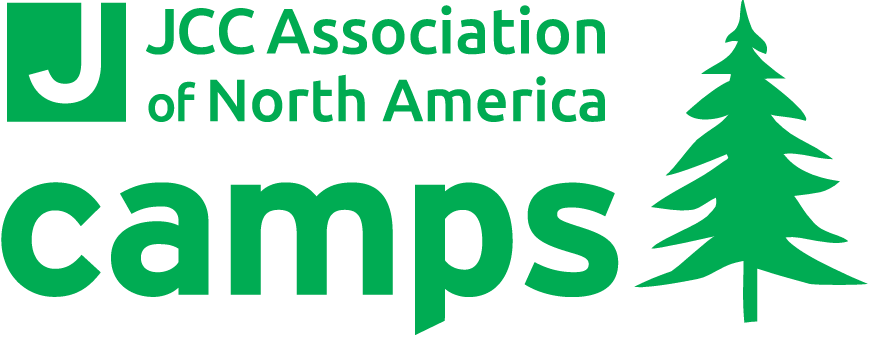 Key findings
93% of teens said they were relieved to have a break from social media while at camp.
72% said their camp experience would have been worse if they had been permitted to bring their smartphones to camp. 

On a scale of 0-100, teens rated their level of happiness at not having smartphones at camp at 82 and rated their level of frustration at 20.
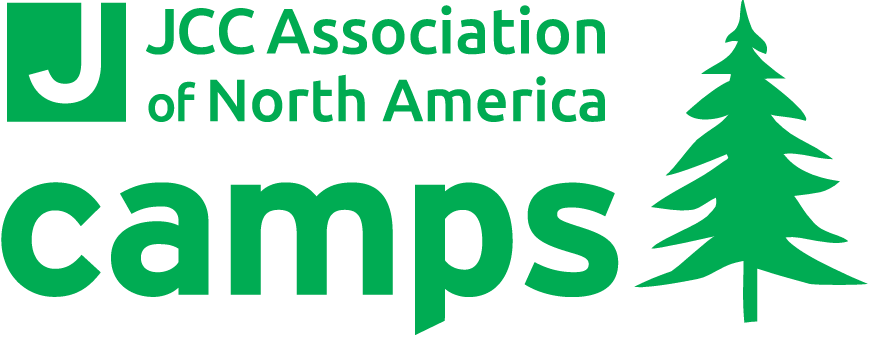 Key findings
In what ways did your camp’s ban on smartphones positively impact your camp experience?

I got better at making friends.
It let me focus on only the people and the environment.
I really enjoyed how everyone got to see and experience the things right in front of us and I got to make many new friends. 
Everyone was able to live in the moment.
It gave me time to focus on making relationships. 
We used our brains more. We were creative. We played real games instead of just online games. 
We had so many more meaningful social interactions. More face-to-face conversations. 
We made much closer and more meaningful bonds. 
We felt free from the world of judgment, cruelty, and fake standards that is social media.
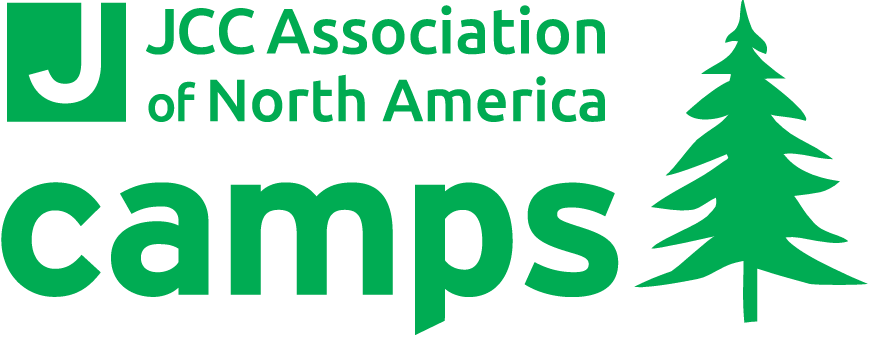 Key findings
91% of teens felt they got to know people better at camp as a result of not having their phones. 

57% of teens reported experiencing and witnessing less bullying while at camp because there was not access to social media. 
79% of teens reported feeling less anxious and stressed at camp because they don’t have to keep up with their social media presence.
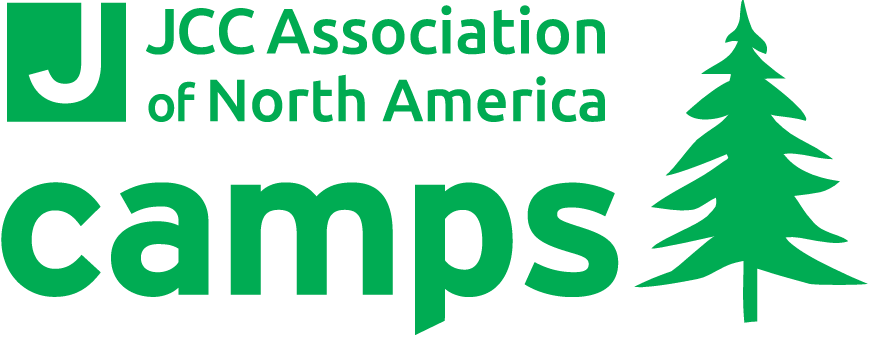 Key findings
65% of teens reported that their camp’s smartphone ban is harder on their parents than it is on them. 
When asked, ”do you feel you became more independent at camp as a result of not being able to communicate with your parent immediately, 91% of teens reported feeling more independent. 
62% of teens report feeling less dependent on their smartphones than their friends who don’t attend overnight camp due to their time spent at camp without it.
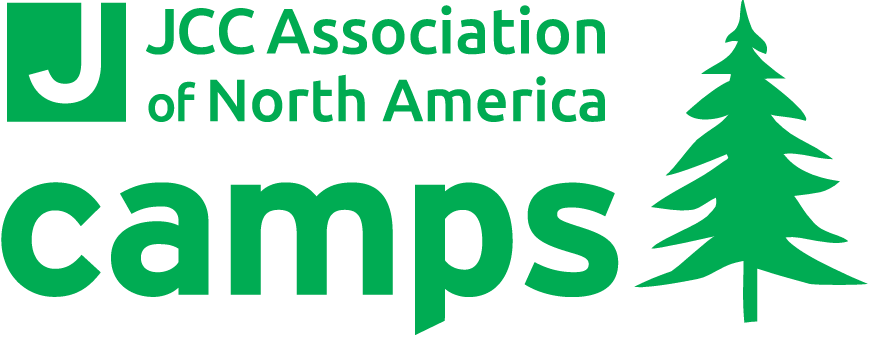 Applications of research for marketing camp to new families.
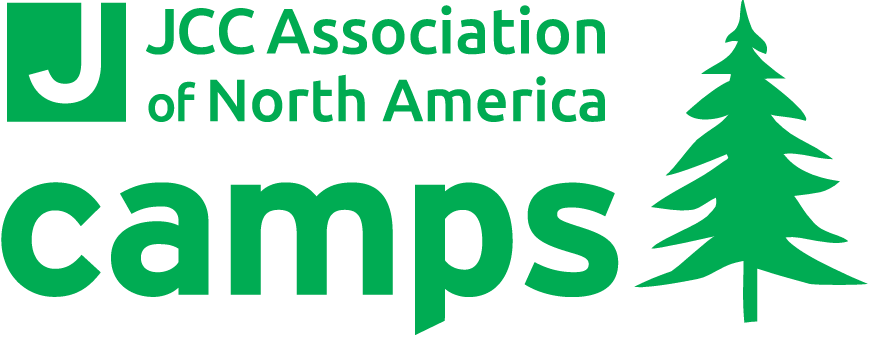 Applications of research for parent education of current camp families.
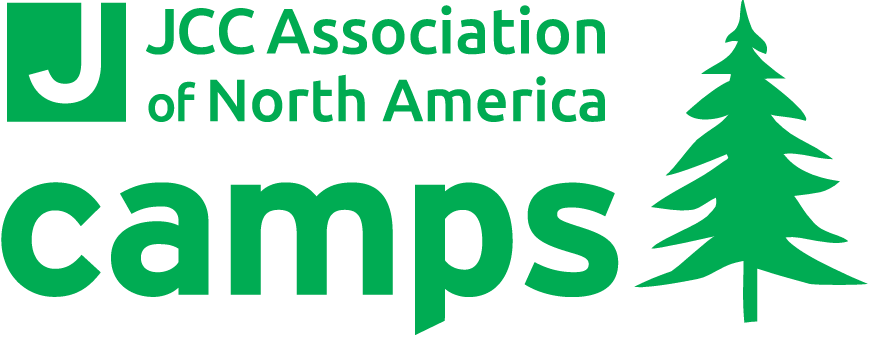 Applications of research for increasing camper and staff awareness about smartphones and their own well-being.
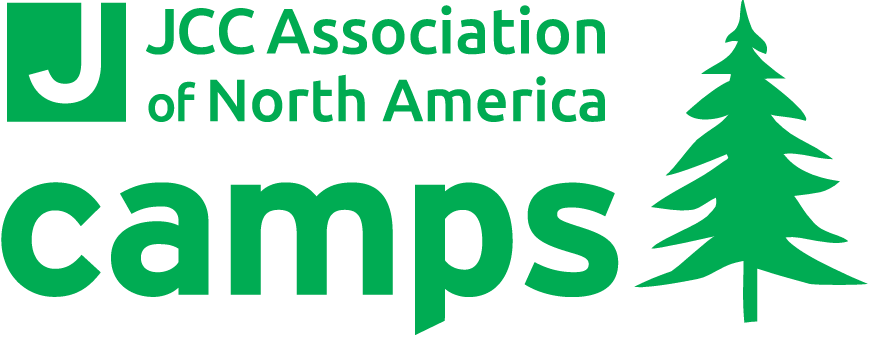